Муниципальное бюджетное дошкольное образовательное учреждение города Ростова-на-Дону «Детский сад №118»АВТОРСКОЕ МЕТОДИЧЕСКОЕ ПОСОБИЕ ПО ПОЖАРНОЙ БЕЗОПАСНОСТИ«ЮНЫЕ ПОЖАРНЫЕ»
Автор воспитатель Субботина Марина Владимировна
Краткая аннотация  мини - оборудования (макет) «ЮНЫЕ ПОЖАРНЫЕ»

Возрастная направленность: данное оборудование предназначено для детей 5-6 лет.

Цель:  закреплять   и расширять знания детей о правилах пожарной безопасности, знакомство с профессией пожарный.

Задачи:

- закрепить и расширить правила пожарной безопасности;

- развивать у детей память, мышление;

- воспитывать культуру безопасного поведения.

Обучение детей правилам пожарной безопасности  с каждым годом становится все более важной.
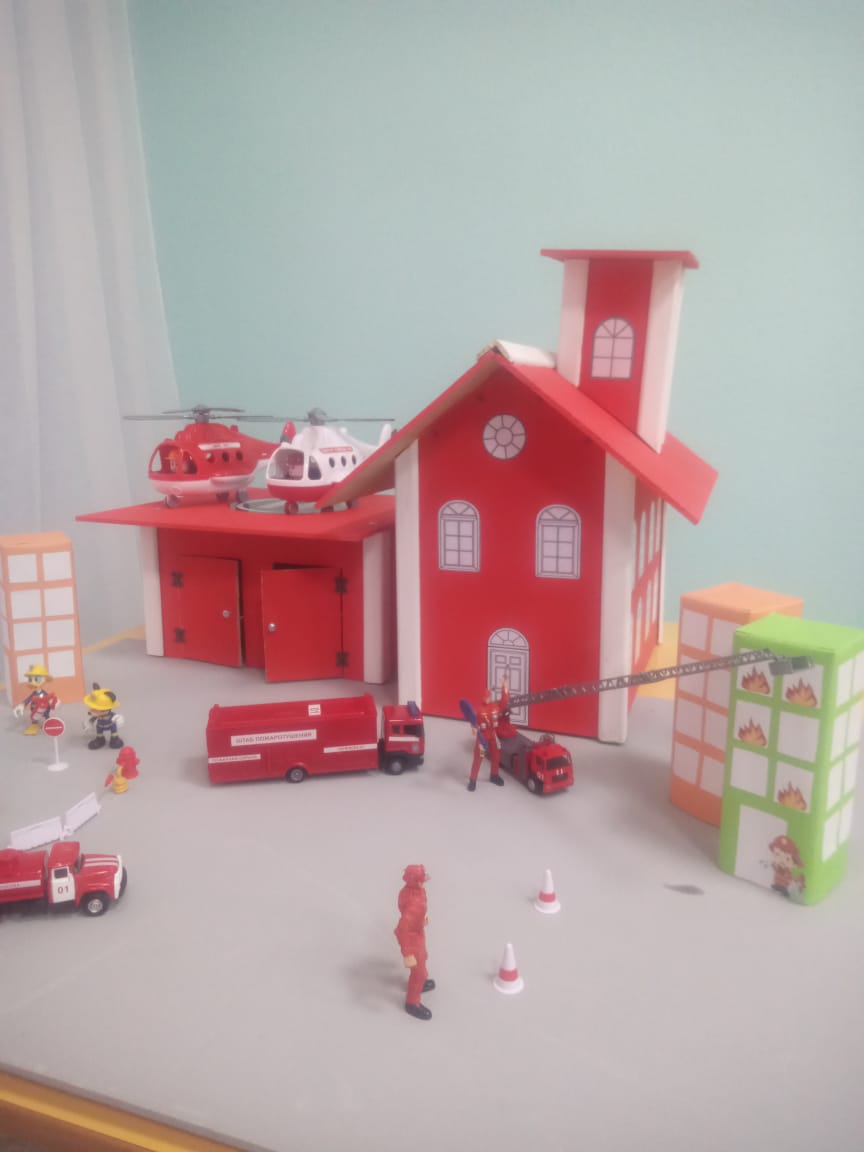 В силу своего возраста,  повышенной любознательности, дети часто оказываются в ситуациях повышенного риска и опасности для жизни.
 Именно поэтому я решила организовать в группе уголок по обучению детей правилам пожарной безопасности. Он представлен в виде наглядного макета,  выполненного из ДВП,картона, коробок из п. Мобильность уголка позволяет его использовать в различных зонах группового помещения, перекрестки. Есть возможность  создавать совместно с детьми различные ситуации с помощью мобильных игрушек.
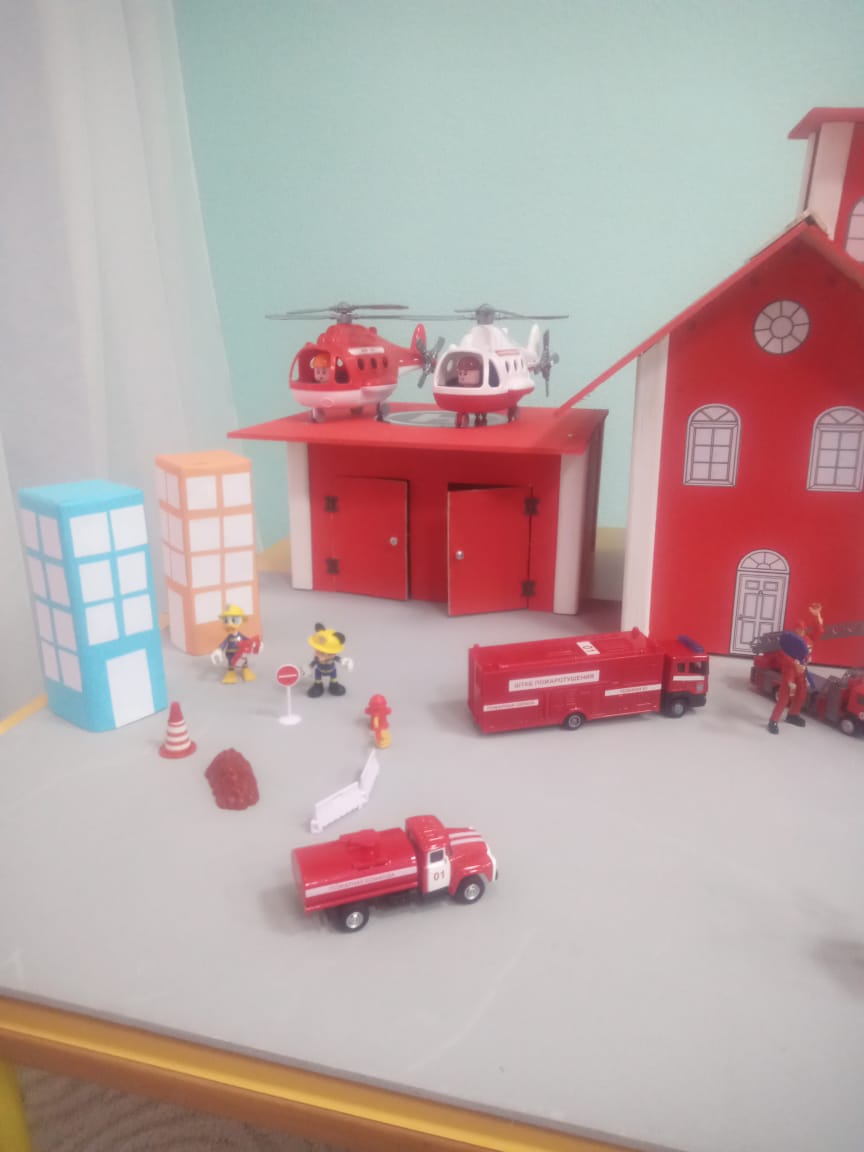 Данное мини -  оборудование может быть использовано как при индивидуальной форме обучения, так и при групповой. Игра с данным оборудованием  является познавательным и  веселым обучением. 
Дети сами придумывают, создают игровые ситуации и с удовольствием  их проживают вместе.
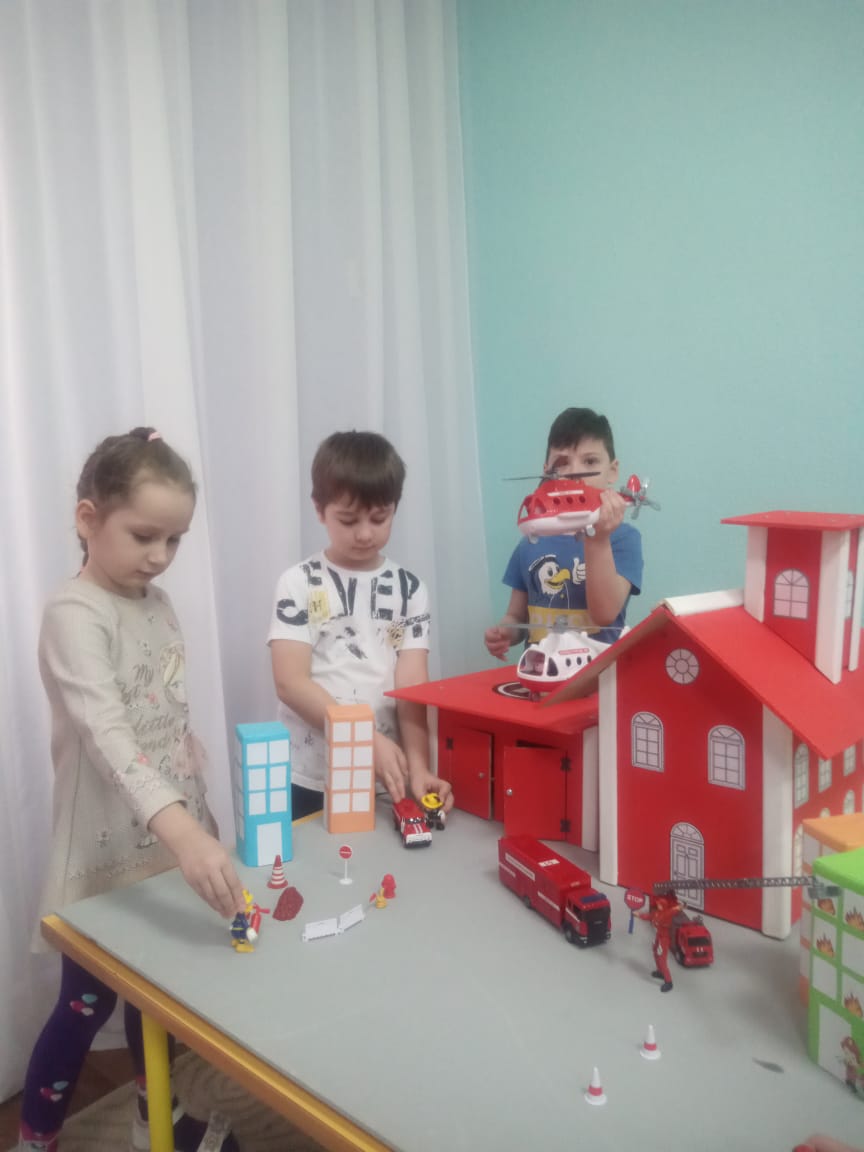 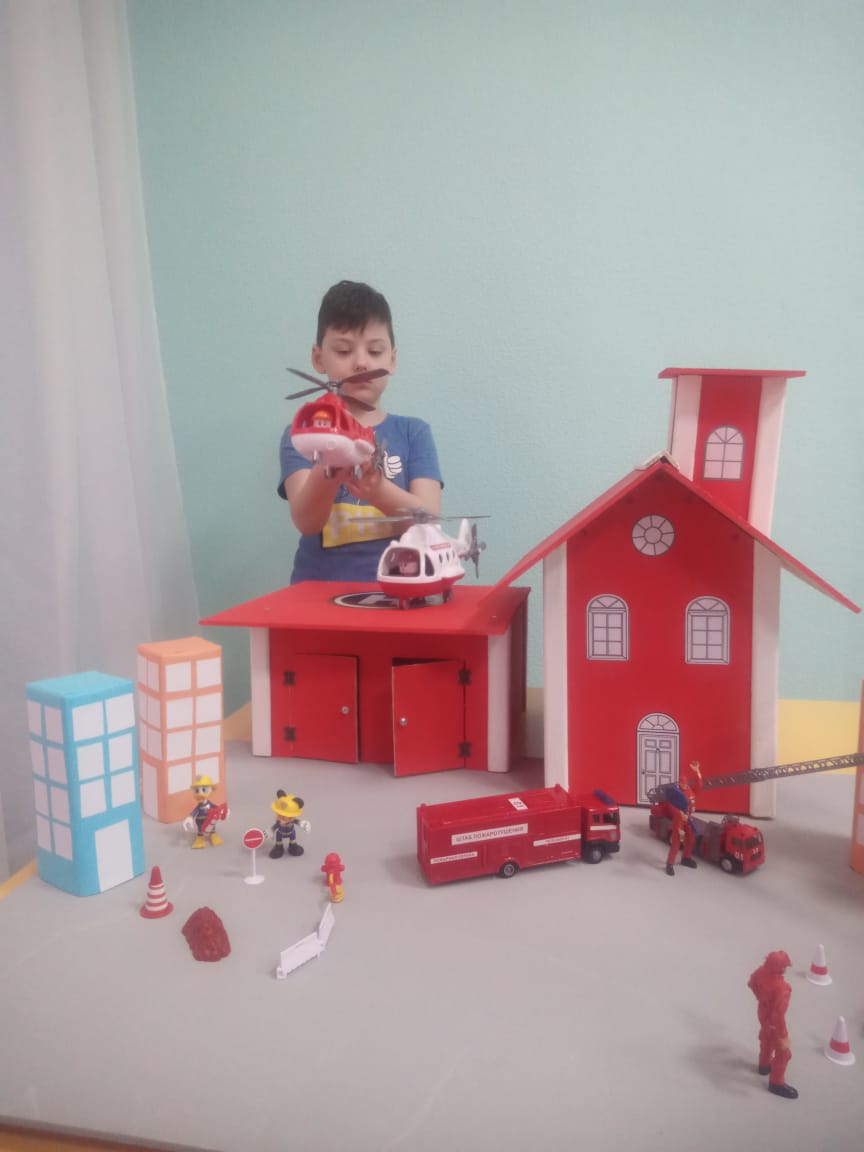